огромная книга «С Высоцким на Мане»
Манская межпоселенческая библиотека
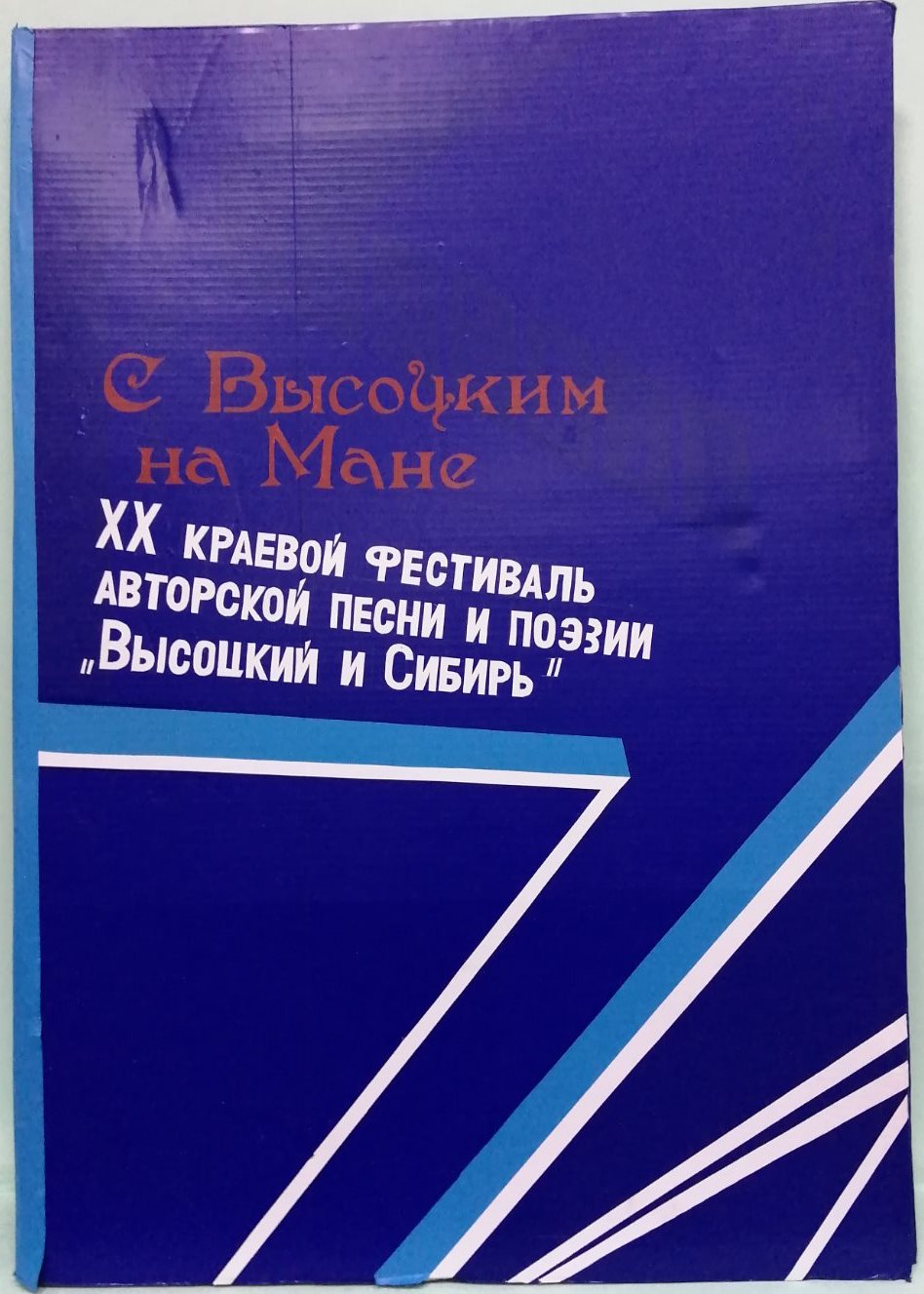 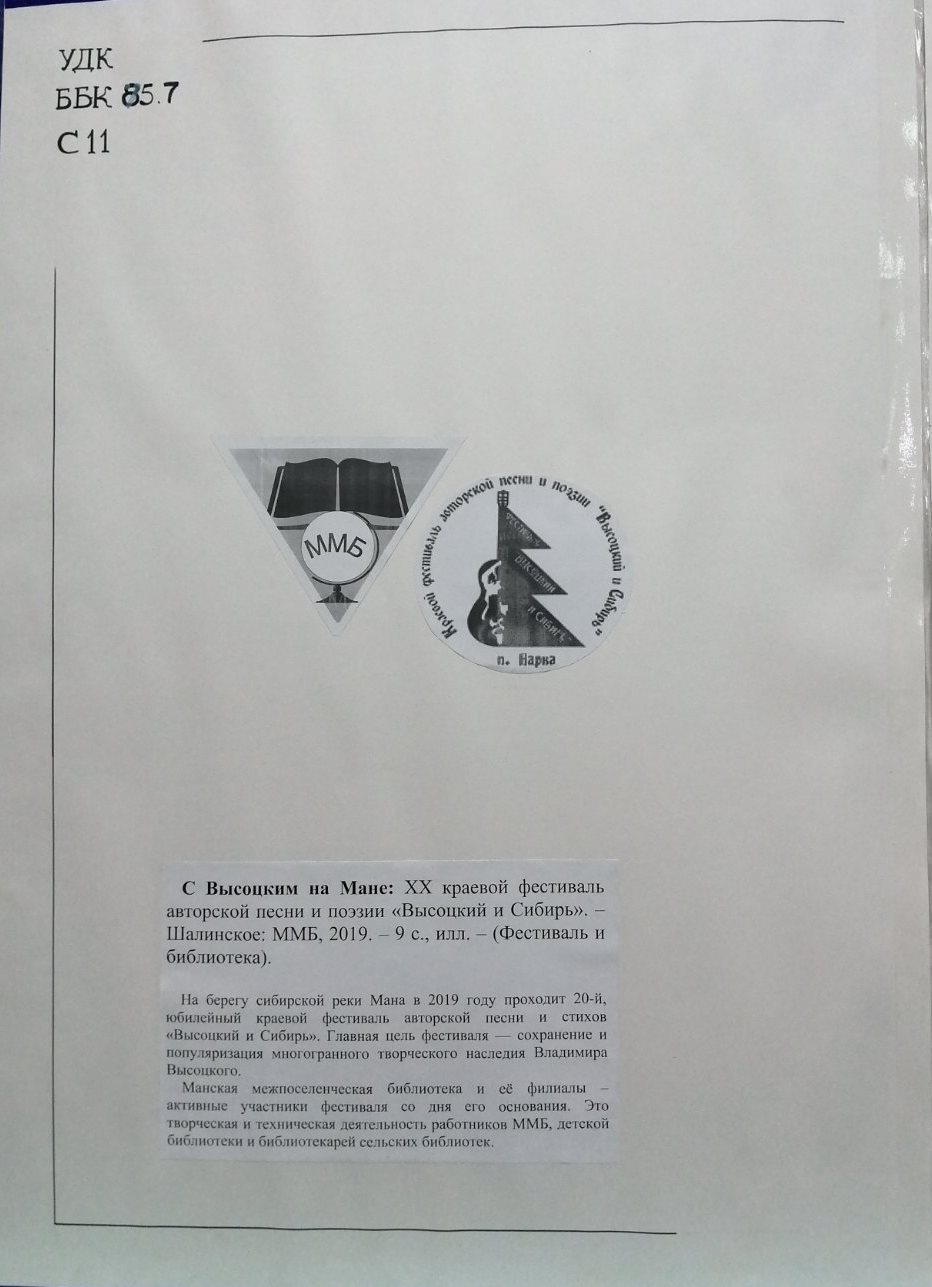 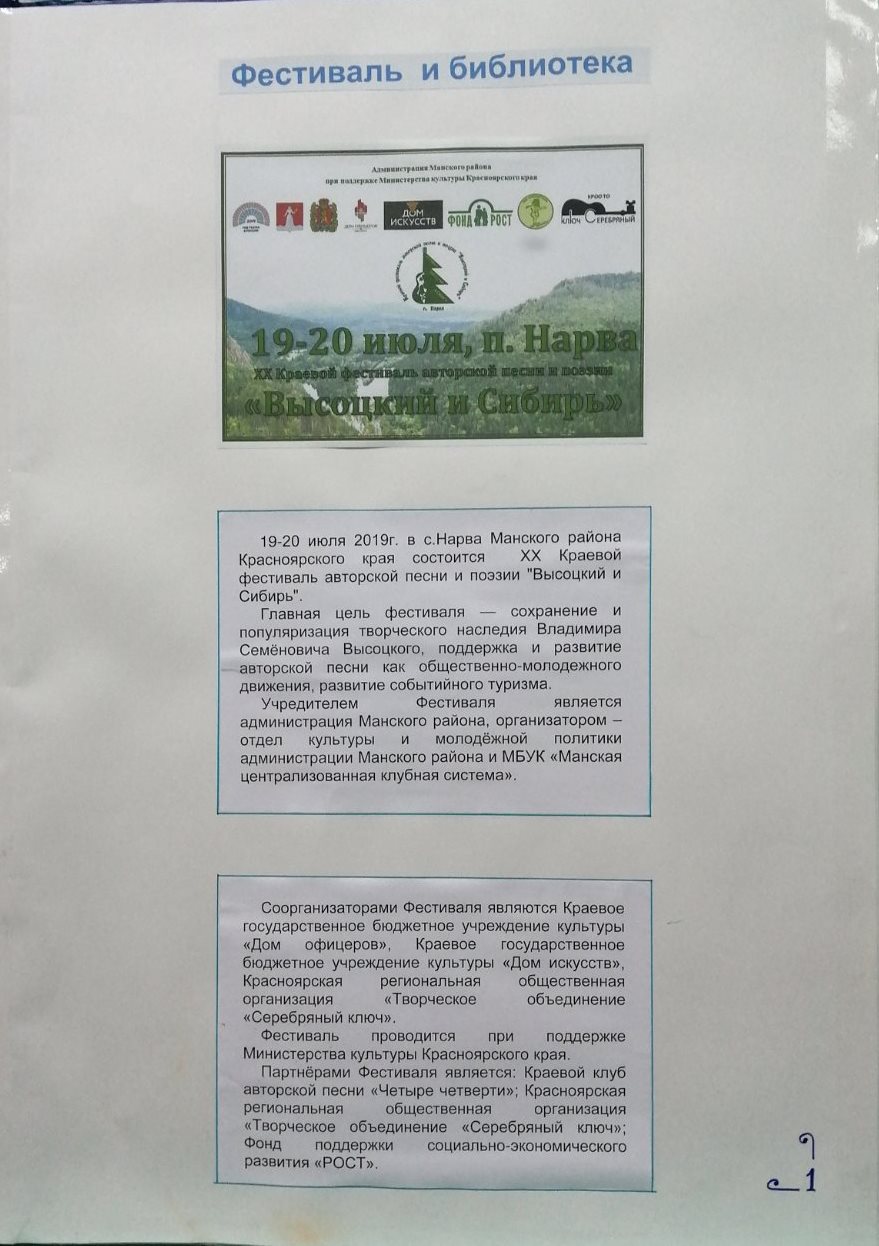 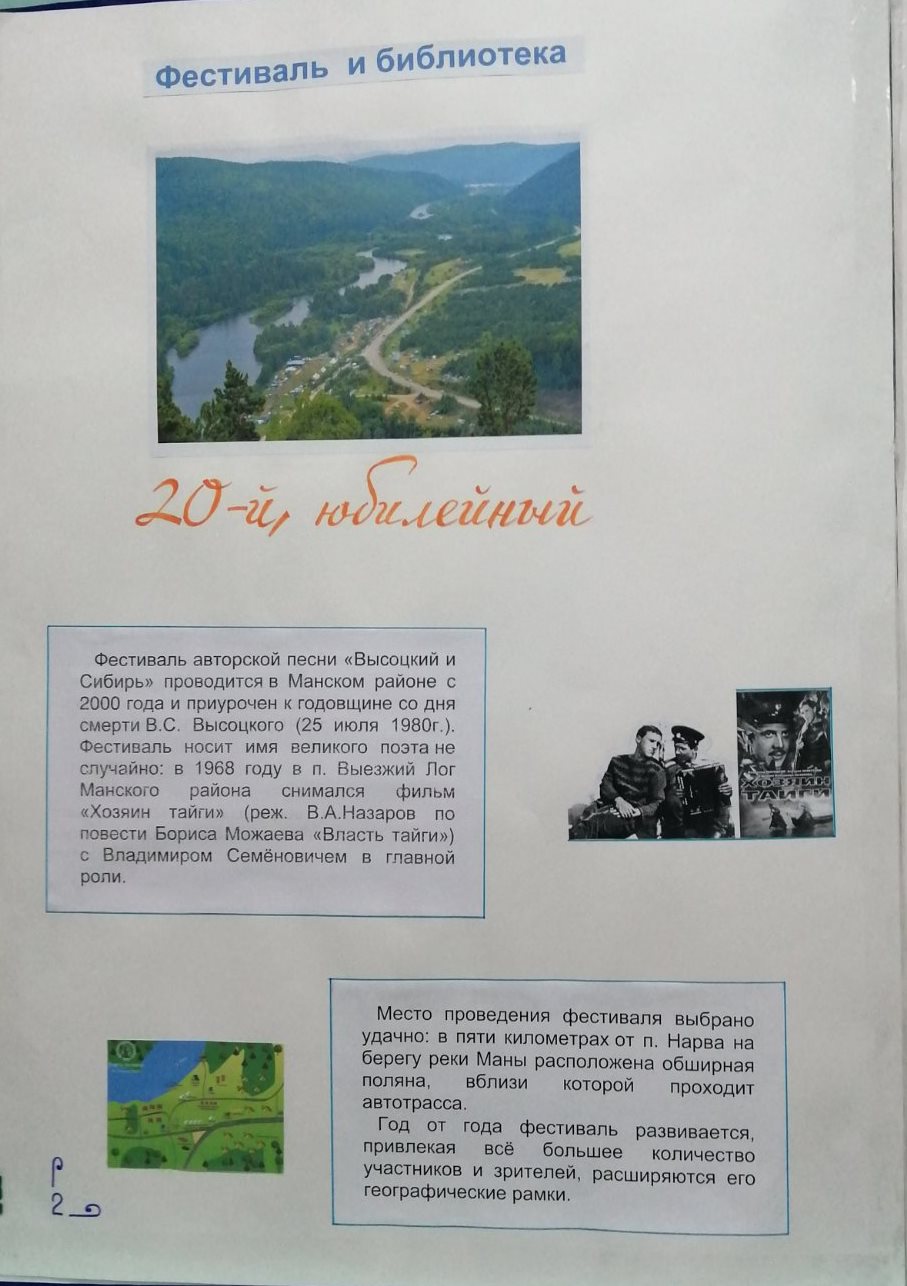 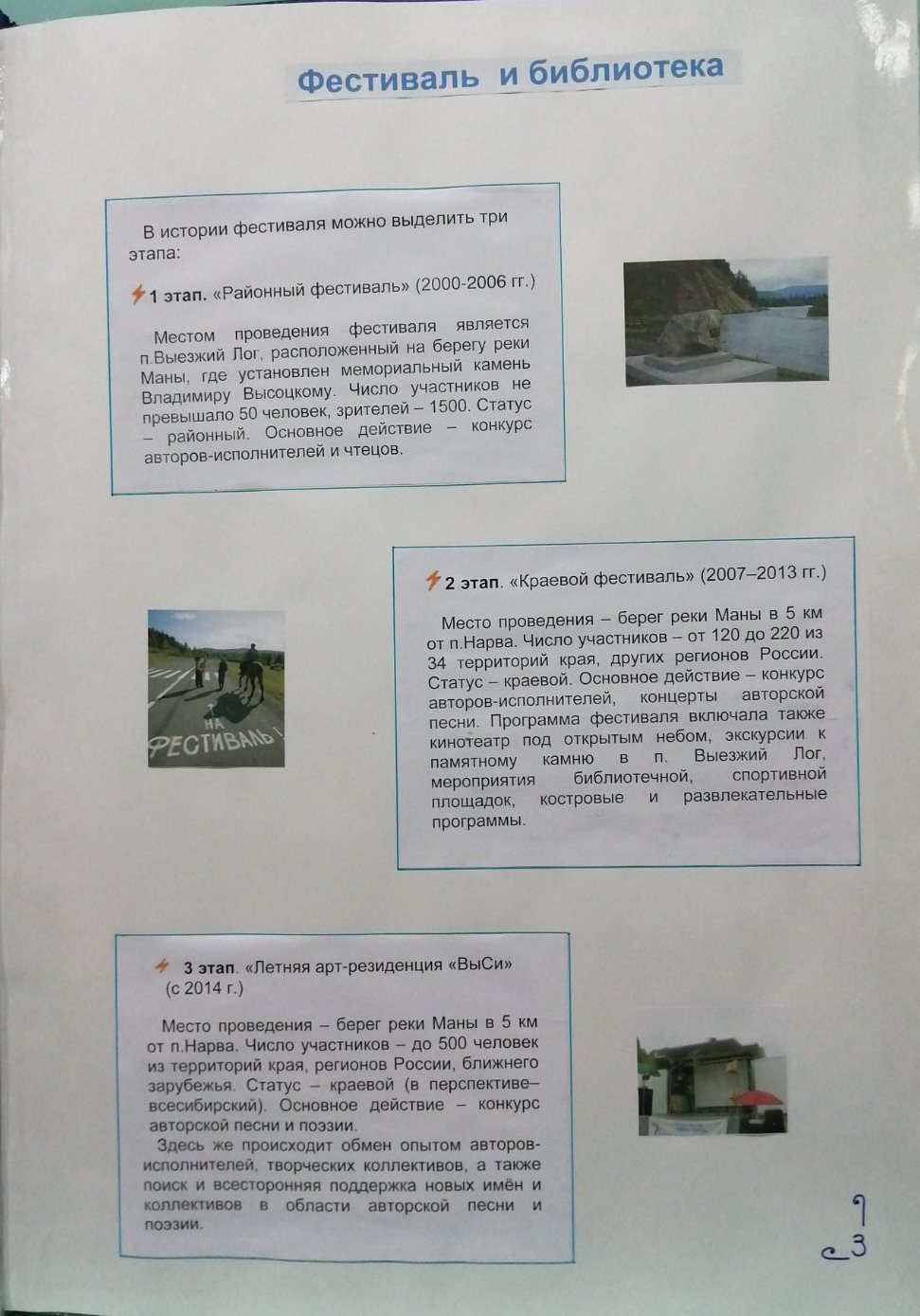 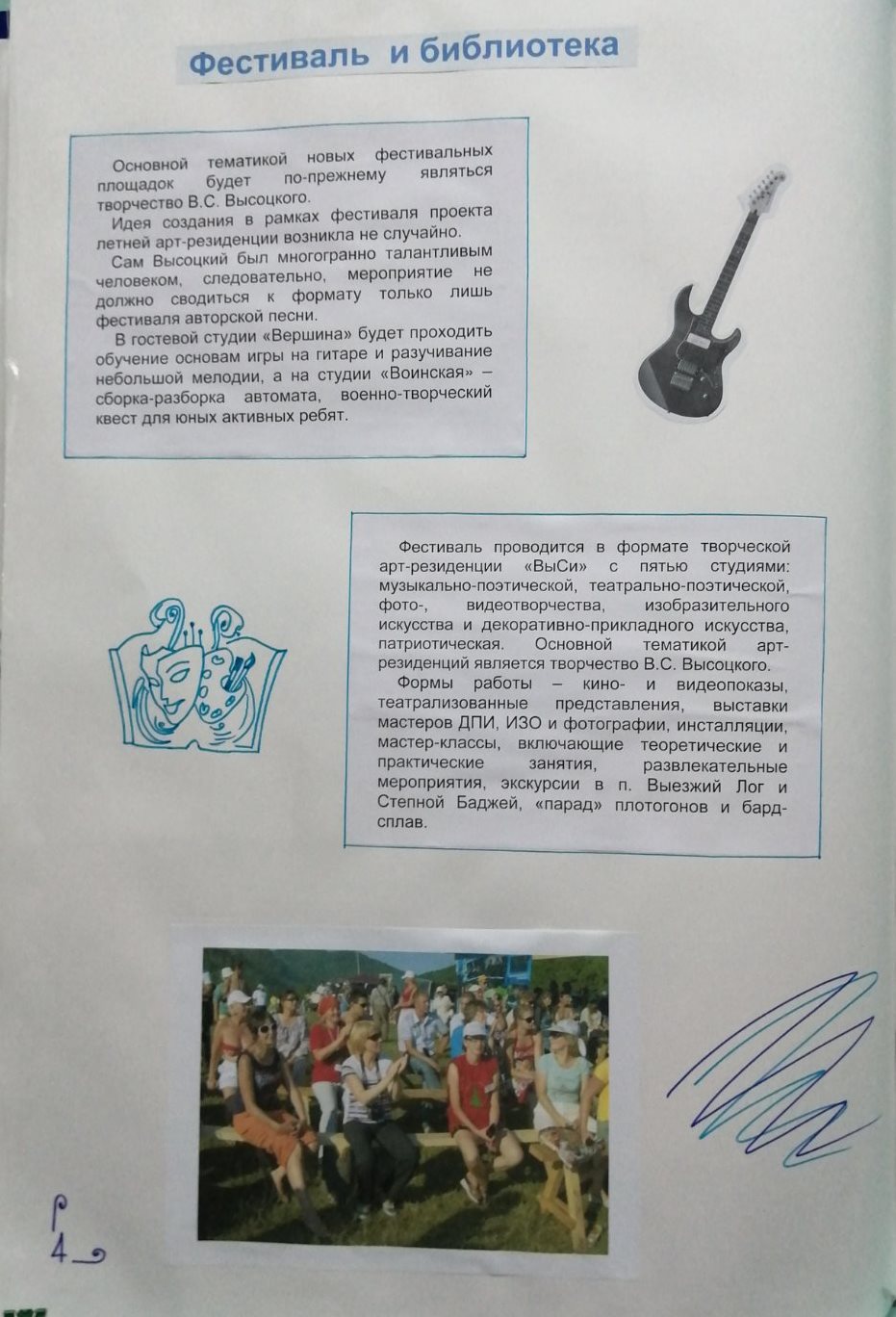 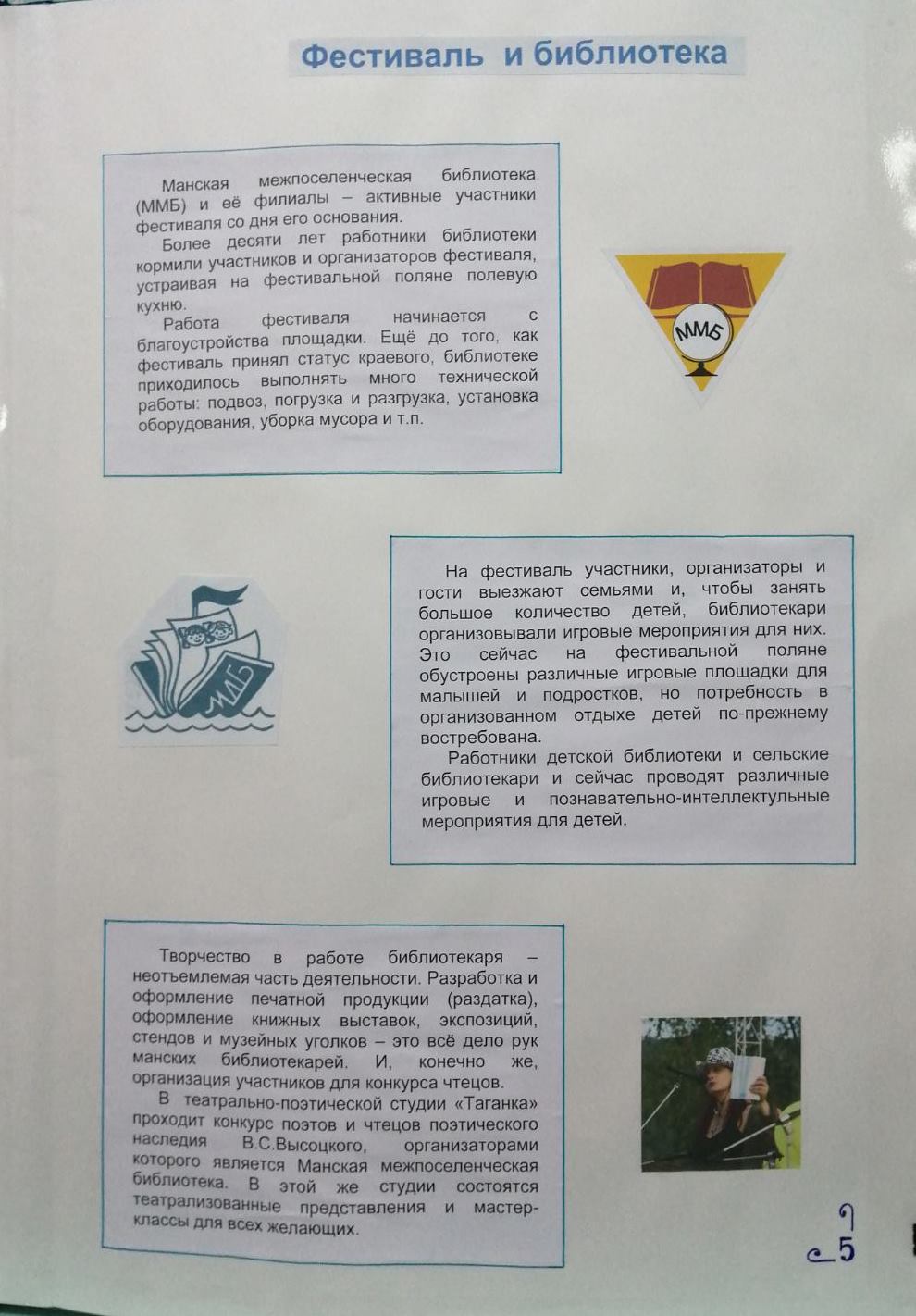 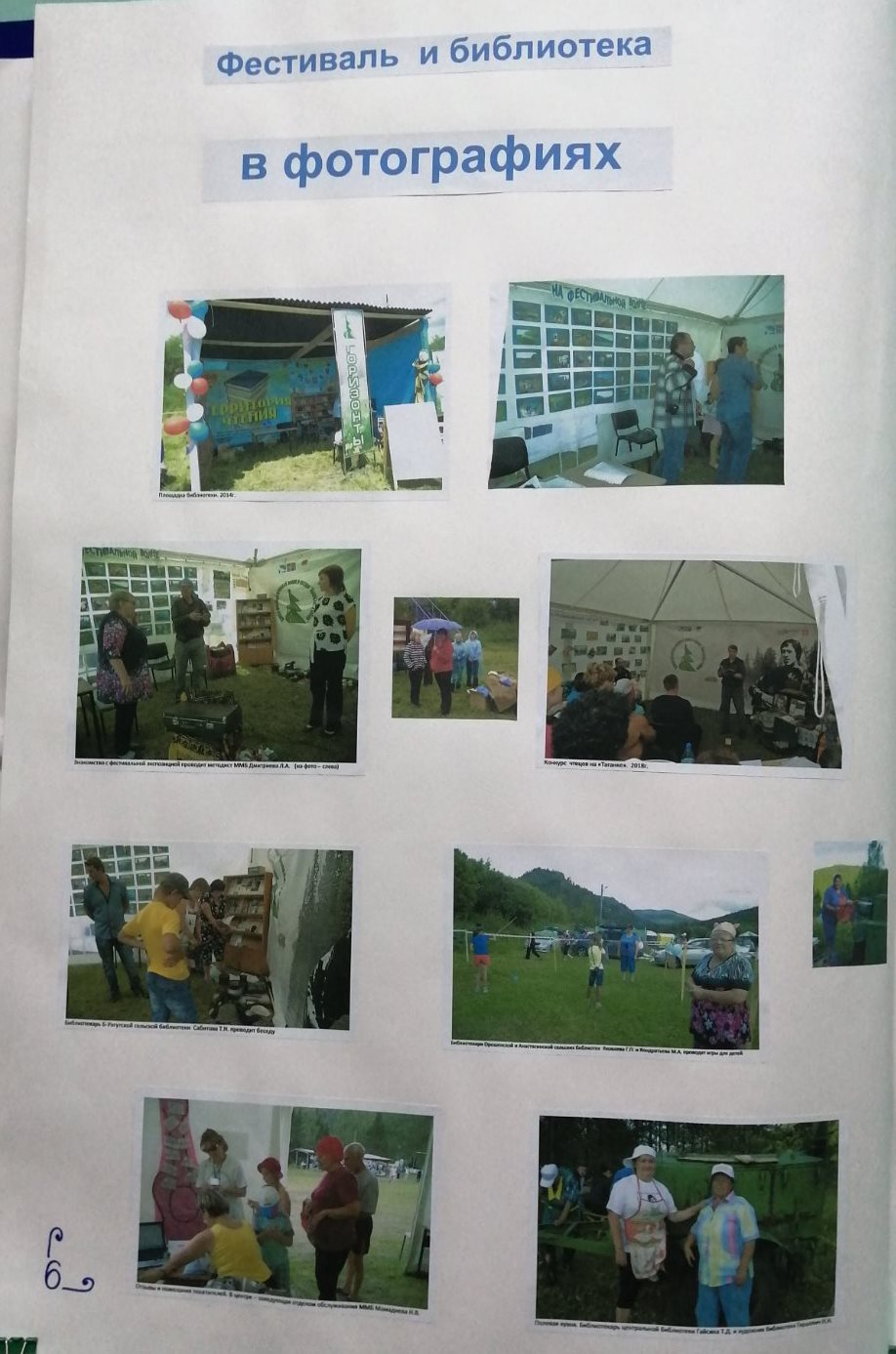 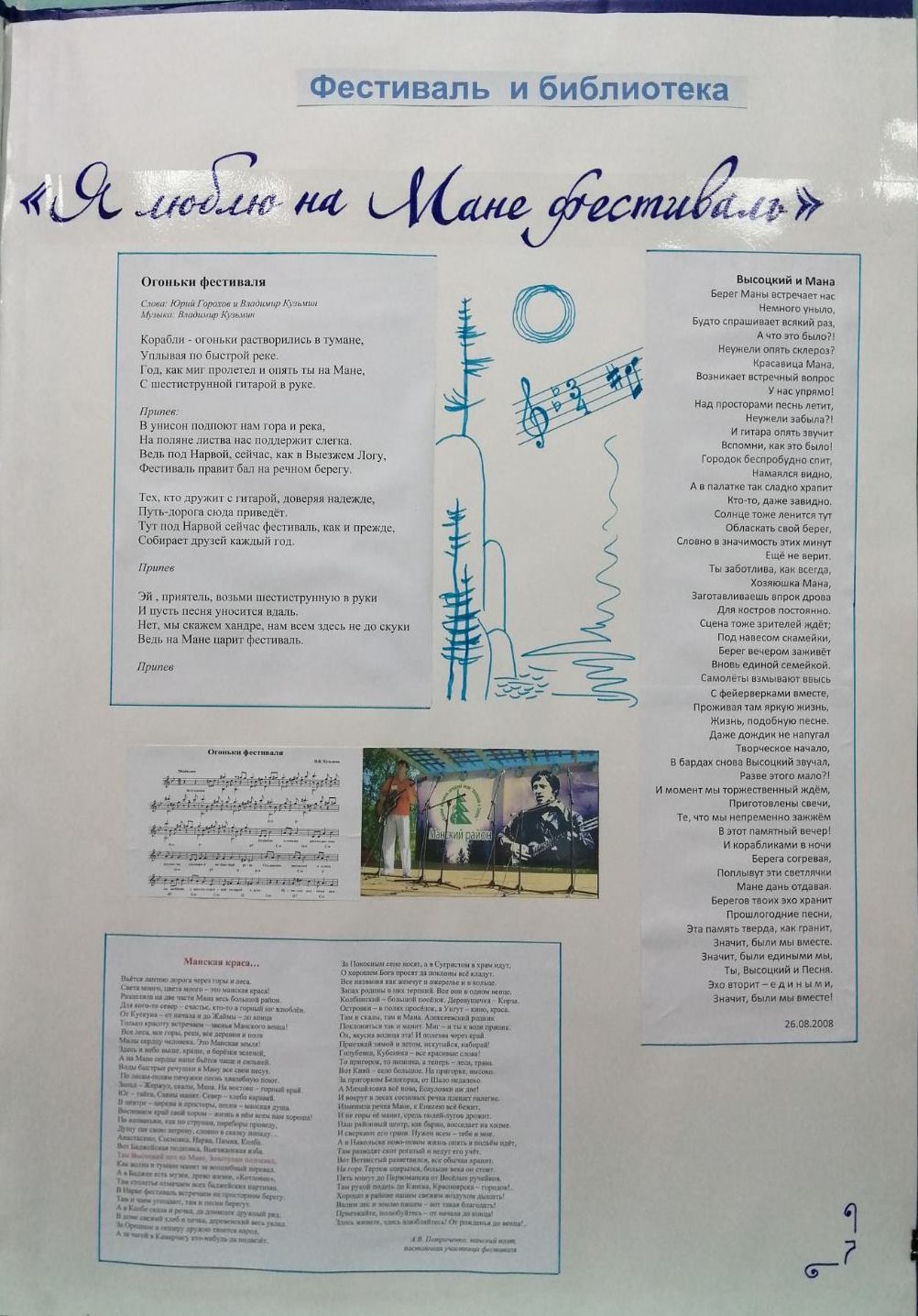 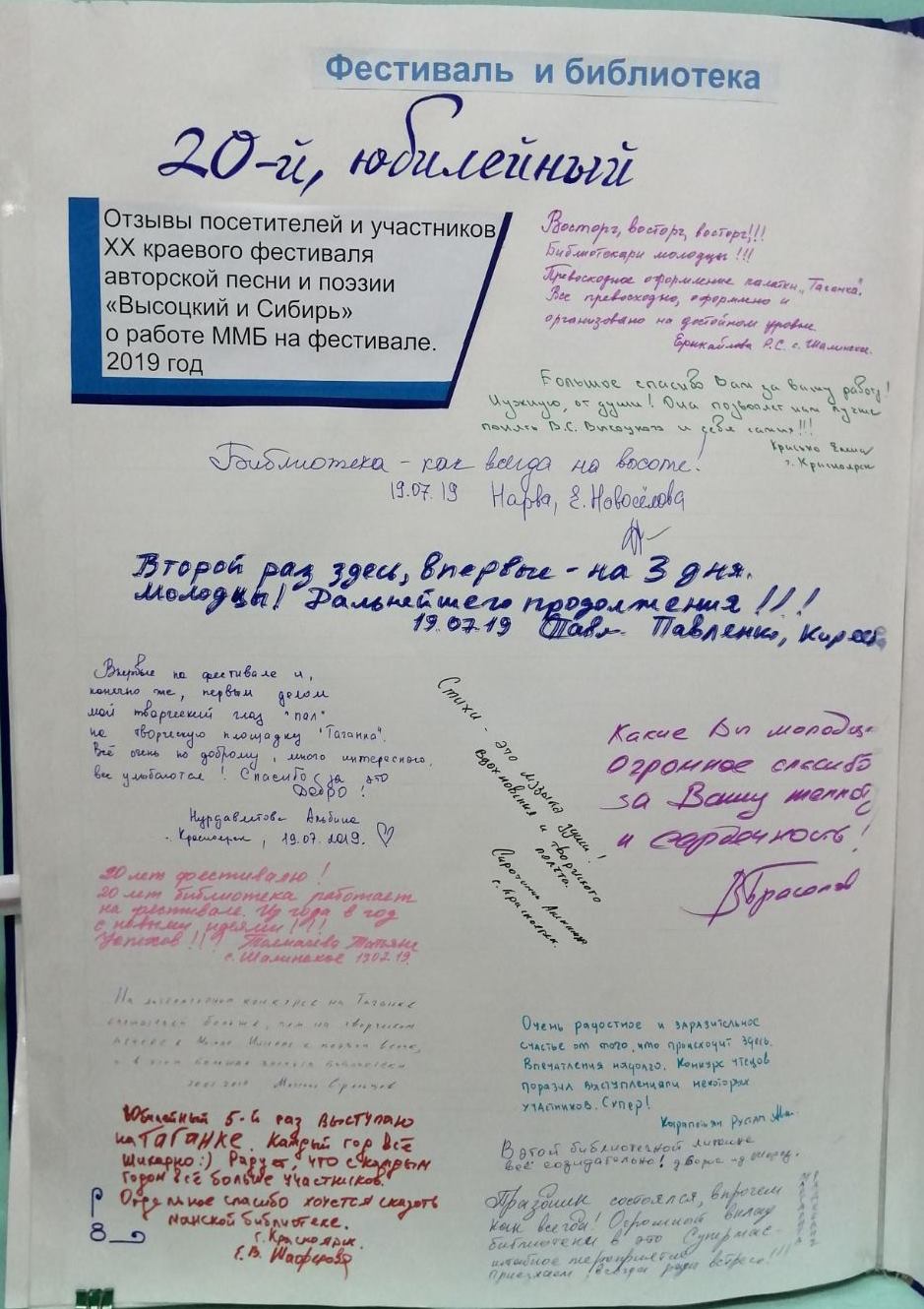 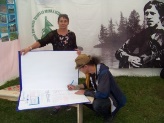